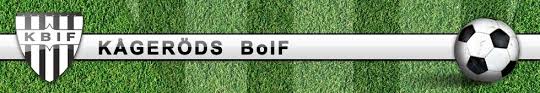 ”DEN RANDIGA TRÅDEN”

Kågeröds Boifs policy för spelare, ledare och föräldrar
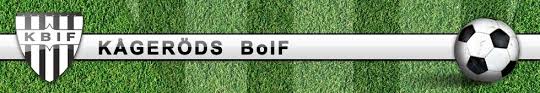 Inledning


I detta dokument, som ska ses som en ”röd tråd” för Kågeröds Boif, beskrivs de värderingar som ska styra föreningen i det vardagliga arbete. Dokumentet är föreningens gemensamma inriktning som ska vara vägledande för alla spelare/medlemmar/ledare i föreningen.

Kågeröds Boifs verksamhet ska alltid ha sin utgångspunkt i detta styrdokument som klubbens huvudstyrelse tagit fram. Det innefattar verksamhetsidé, värdegrund, mål och vision.
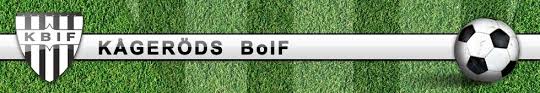 Verksamhetsidé
Föreningen ska verka i enlighet med Idrottsrörelsens verksamhetsidé.  Dessutom ska vi eftersträva en positiv utveckling av individer såväl fysiskt och psykiskt som socialt och kulturellt.
Kågeröds Boif ska i sin ungdomsverksamhet erbjuda möjlighet till utveckling för barn och ungdomar med fokus på fotboll. Föreningen ska erbjuda fotbollsintresserade ungdomar välplanerad träning i en trygg och stimulerad miljö så att spelarna utvecklas så bra som möjligt efter sitt eget intresse och sina egna förutsättningar.
Att ge föreningens ungdomsledare utbildning, så att deras kvalifikationer motsvarar de önskemål och krav som ställs av spelarna och av föreningens målsättning.
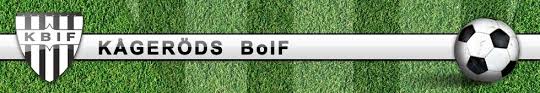 Vision
Kågeröds Boifs seniorverksamhet  utgör en förebild inom klubben och ska verka för en sund och positiv syn på föreningen både inifrån och utifrån.
Visionen för Kågeröds Boifs ungdomsverksamhet är att  spelare och ledare utvecklas både som individer och som spelare/ledare. Detta genom målmedvetet grundarbete utifrån en helhetssyn på barn och ungdomar, som innebär att man jobbar med individens utveckling både som medmänniska och spelare.

Föreningen ska vara en trygg miljö där medlemmarna visar hänsyn och tar hand om varandra.
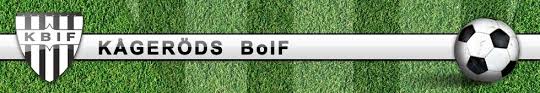 Värdegrund
Kågeröds Boif är en förening som kännetecknas av engagemang och glädje. 
I föreningen respekterar vi och visar tillit till medmänniskor/medspelare/motståndare/domare.

Vi föregår med gott exempel och visar öppenhet och respekt för
människors lika värde. Vi välkomnar och stöttar alla som vill bidra till vår utveckling på eller utanför fotbollsplanen. Ingen skall behöva känna sig utanför oavsett ålder, ambition, talang, kön, etnicitet, funktionshinder, sexuell läggning eller andra olikheter.
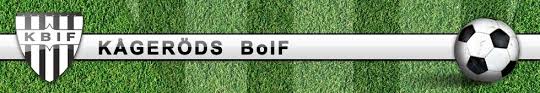 Mål
Målsättningen för Kågeröds BOIF är att ha ett representationslag där flertalet spelare är fostrade i  de egna leden. Representationslaget ska vara ett föredöme för övriga lag i föreningen. Ungdomarna är och kommer alltid att vara framtiden i Kågeröds BOIF så därför är det viktigt att ta tillvara och förvalta detta ansvar på bästa sätt.

Kågeröds Boif ska också arbeta för att öka antalet spelare samt ideella ledare.
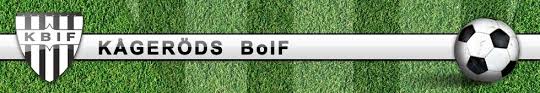 Riktlinjer


För att tydliggöra och beskriva Kågeröds Boif:s spelar/ledarprofil, och därigenom skapa förutsättningar för att utveckla fotbollsspelare/ledare, har Kågeröds Boif utifrån Svenska Fotbollsförbundets  ”FOTBOLLENS SPELA, LEK OCH LÄR” tagit fram följande riktlinjer  för att underlätta arbetet för ledare/spelare/föräldrar i föreningen:
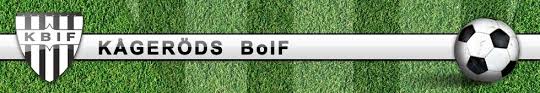 Ledstjärnor Tränare 5-12 år
Positiv feedback och uppmuntran
    
Få och tydliga anvisningar

 Använd frågeteknik
    
Uppmärksamhet till alla

Alla spelare ska få spela matcher och under en säsong ha ungefär               lika mycket speltid

 Alla som är kallade till match ska få spela

Det får aldrig vara det viktigaste att vinna i dessa åldrar, alltså ingen toppning av laget. Barnen ska inte jämföras med varandra.
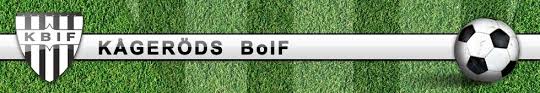 Träningen i 5-8 år karaktäriseras av:

Korta och enkla instruktioner

Spelträning

 Variation

 Enkla övningar

 Små ytor

 Korta arbetsperioder

 Sträva mot många bollkontakter under hela träningen
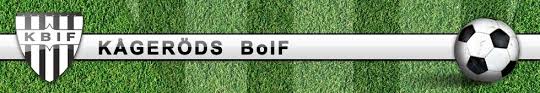 Träningen 9-12 år karaktäriseras av:

Korta instruktioner och samlingar

Spelträning

Variation

Nivåanpassade övningar

Positioner under spelträningen

Små ytor

Hög aktivitet och många bollkontakter

Korta arbetsperioder

Fokus på prestation och att göra sitt bästa
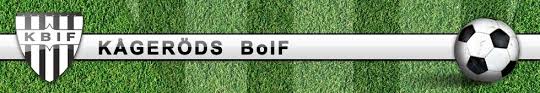 Ledstjärnor ledare 13-16 år
Positiv feedback och uppmuntran
    
Uppmärksamhet till alla
   
 Låt spelarna ge feedback till varandra
   
 Uppmuntra och utmana spelarnas egna beslutsfattande

Alla spelare ska få spela matcher under en säsong och ges goda förutsättningar att utvecklas utifrån sina egna förutsättningar

Avstå ifrån att bedöma spelarna i förhållande till varandra.
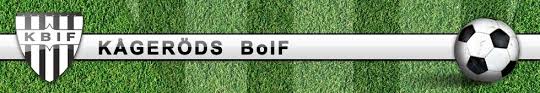 Träningen 13-16 år karaktäriseras av:

    Små och stora ytor

    Spelträning

    Variation

    Enkla övningar med fokus på kvaliteten

    Positioner under spelträningen

    Hög aktivitet, intensitet och många bollkontakter

    Fokus på prestation och att göra sitt bästa
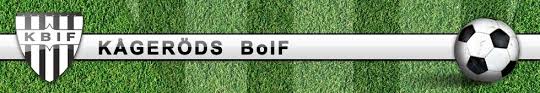 Som ledare tänker vi på att:
Träningar med Boif är varierande och roliga och främjar därmed motivationen.

Återkoppling till våra spelare ska innehålla positiv feedback.

Vi har fokus på kvalitet i utförande under träning och match. (Bemöter barnet/ungdomen utifrån den nivå den är i dag.)

Vår roll som ledare är att skapa motivation och glädje. Den uppgiften är helt grundläggande för att nå framgång.

 Vi jobbar för att varje individ eller del av laget jämförs med sig själva. Vi vet om att tidig fysisk utveckling är en stor fördel i fotboll, men det är inte lika med att de blir de bästa fotbollsspelarna som seniorspelare. Därför tänker vi på de spelare som har en senare utvecklingskurva.

Vi representerar klubben och tänker oss för en extra gång hur den egna Boif-kretsen, samt omvärlden, kan tolka vårt sätt att agera och reagera. Boif:are hjälps åt att hålla stil och profil både på och utanför planen.
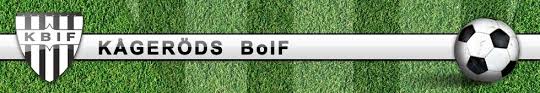 Tio goda råd till alla Kågeröds Boif-föräldrar
1. Du låter föreningens tränare och ledare ansvara för fotbollen. Du respekterar deras och klubbens beslut. Tänk på att som förälder inte skrika instruktioner från läktaren eller sidlinjen. Det skapar en lojalitetskonflikt hos ditt barn/ungdom som
hämmar utvecklingen som fotbollsspelare.

2. Du respekterar alltid domarens beslut och hejar på laget på ett positivt sett.

3. Försök att alltid visa ett positivt kroppsspråk, både vid träning och match. Beröm skapar förutsättningar för bättre spelarutbildning än kritik. Tänk på att uppmuntra alla spelare, inte bara din son eller dotter.

4. Se ditt barn som människa i första hand och fotbollsspelare i andra hand.

5. Var ett stöd för ditt barns idrottande. Lyssna när hon/han vill berätta något från sitt idrottande. Visa intresse och uppmuntra och beröm så mycket du kan. Försök att hitta balansen att stötta utan att ditt barn känner att du pressar honom/henne. Tänk på att det är ditt barn som spelar fotboll – inte du

 6. Du ser ditt barns utveckling i stort och utgår utifrån en långsiktig utveckling. Inte utifrån kortsiktiga resultat eller framgångar. Det kommer att gå lite trögt ibland – var beredd på det! Barn och ungdomar utvecklas  i olika takt och cykler – alla får
någon gång en svacka. Då är det extra viktigt att du är med och stöttar ditt barn. Fotboll är en erfarenhetsidrott som tar många år att lära sig. Glöm aldrig det!

 7. Du frågar dem alltid; ”var det kul att spela idag?”, ”hade du roligt?”, ”vad har du lärt dig?”. Ställ alltså inte bara frågor om resultatet!

8. Du låter ditt barn drömma. Alla kan inte bli landslagsspelare – men alla får drömma om det!

 9. Du hjälper ditt barn att komma i tid till träning/match så att den kan påbörjas vid utsatt tid

10. Glöm aldrig att glädjen är viktigast av allt. Barn har glädjen till fotbollen och att vara med sina kompisar som största motivationsfaktorn
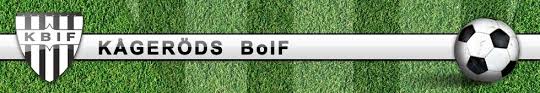 Rekommendation
Vi rekommenderar alla medlemmar/ledare/föräldrar  i Kågeröds Boif att ta del av mer information via SvFF:s hemsida, svenskfotboll.se. Där kan man läsa
mer om:
– Svenska Fotbollförbundets Spelarutbildningsplan
– Svenska Fotbollförbundets Tränarutbildning
– Mål för svensk fotbolls föreningsutveckling
– Fotboll i skolan
– Futsal och Beach Soccer.